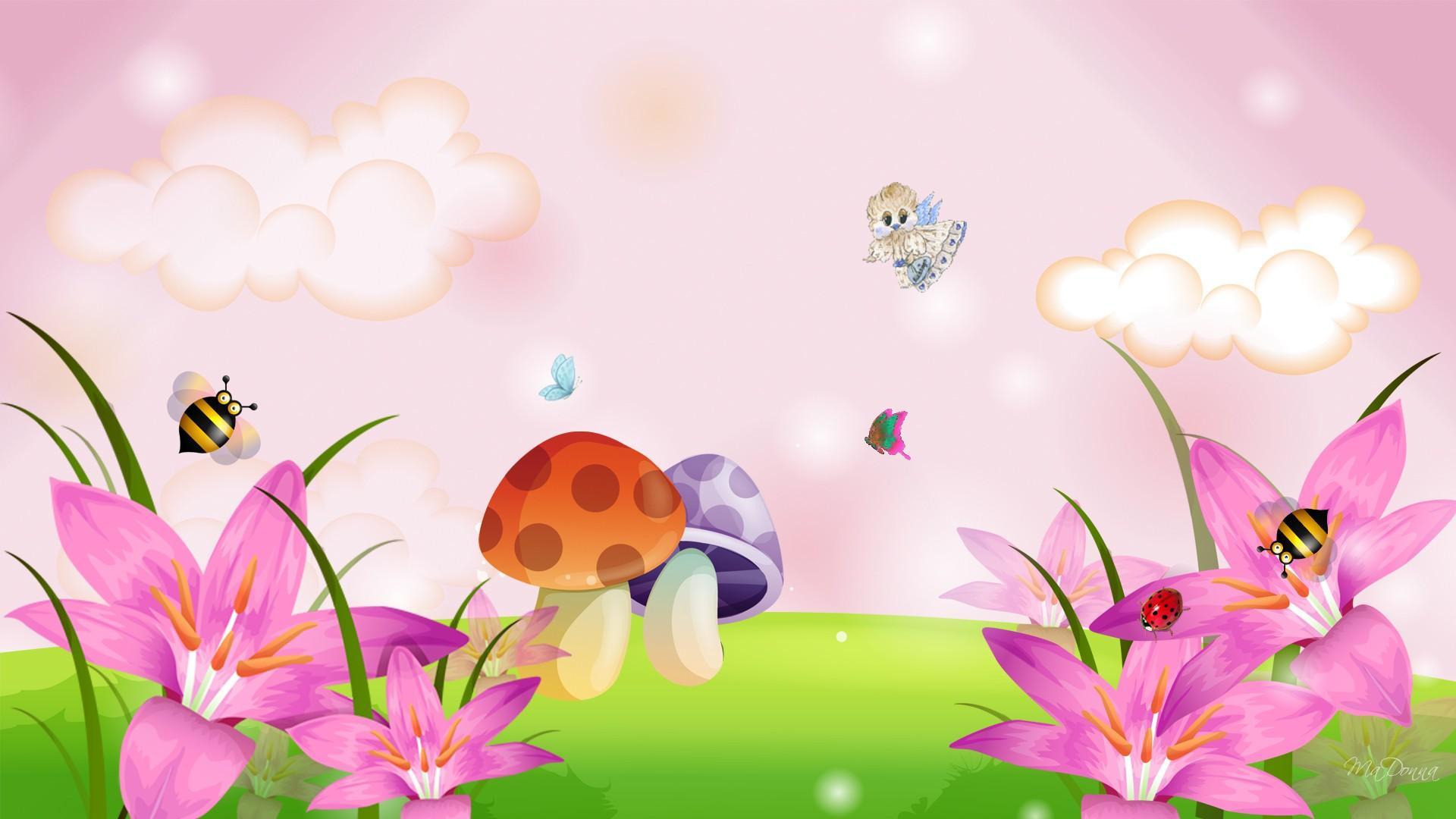 PHÒNG GIÁO DỤC QUẬN LONG BIÊN
   TRƯỜNG MẦM NON GIANG BIÊN
Hội Thi: Bé khỏe – Bé khéo
Lĩnh vực: Phát triển vận động
Đề tài: Chạy đổi hướng theo hiệu lệnh
Trò chơi: Dung dăng dung dẻ

Đối tượng: Trẻ 5 - 6 tuổi

Giáo Viên: Nguyễn Thị Oanh
                 Trần Thị Hồng Liên
Khởi động
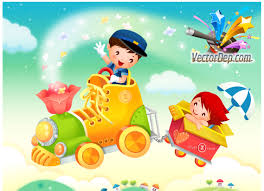 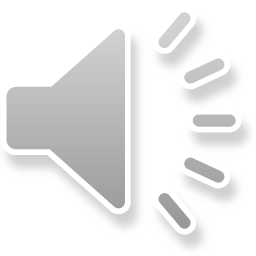 Phần 1: Bé vui khỏe
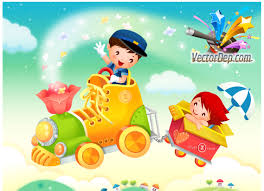 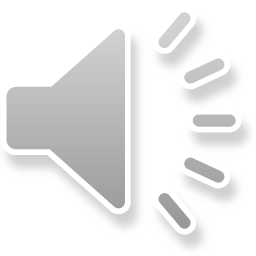 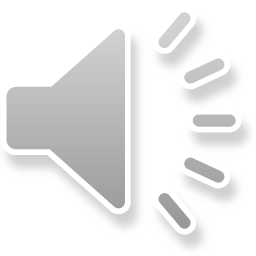 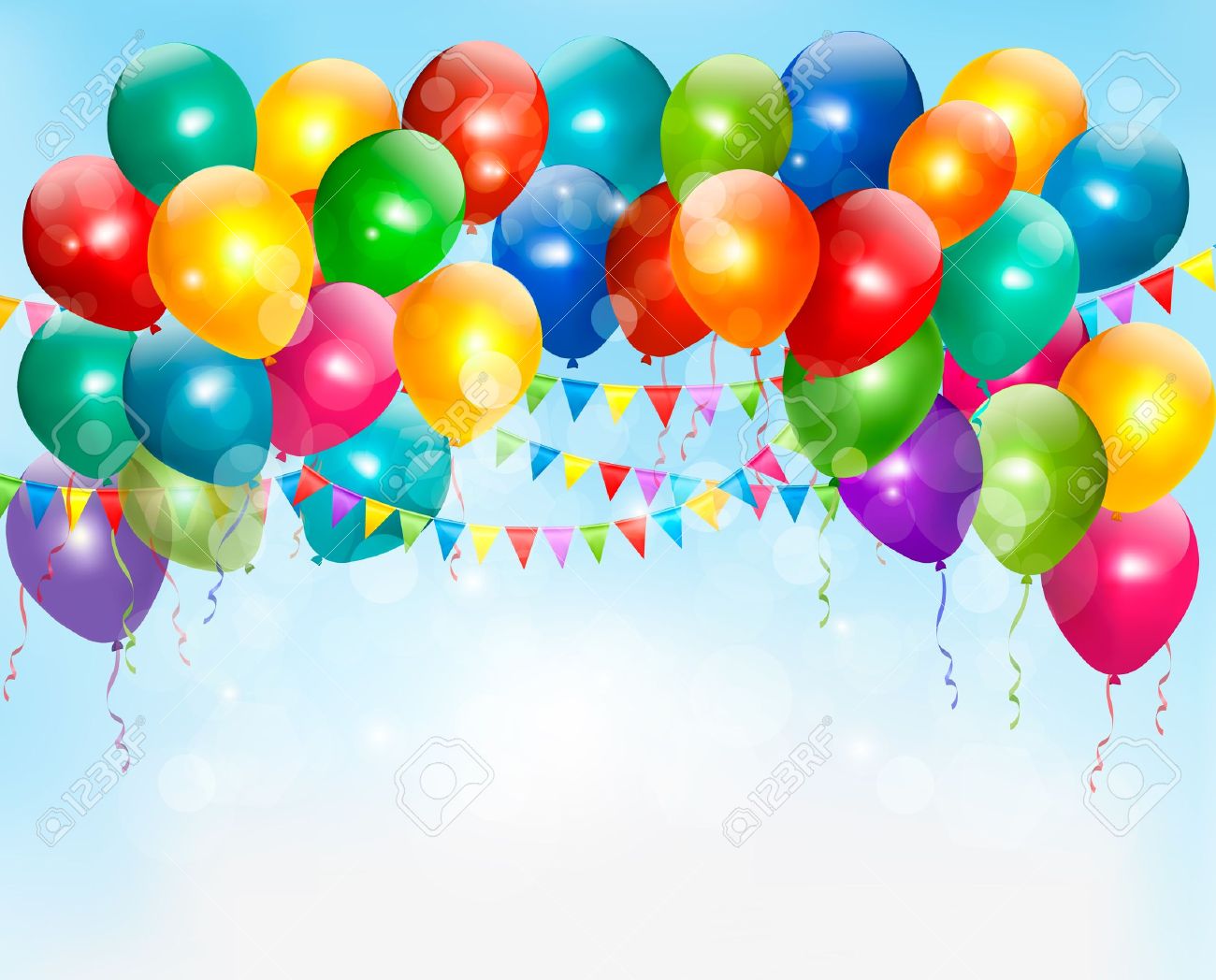 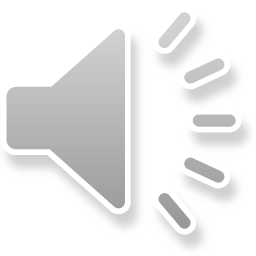 Phần 2: Thử tài bé yêu
.
VĐCB: 
Chạy đổi hướng theo hiệu lệnh
Phần 3: Ai nhanh hơn
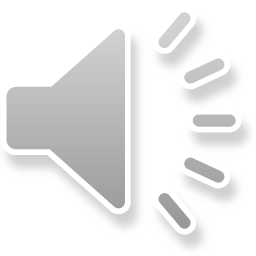 TCVĐ: Dung dăng dung dẻ
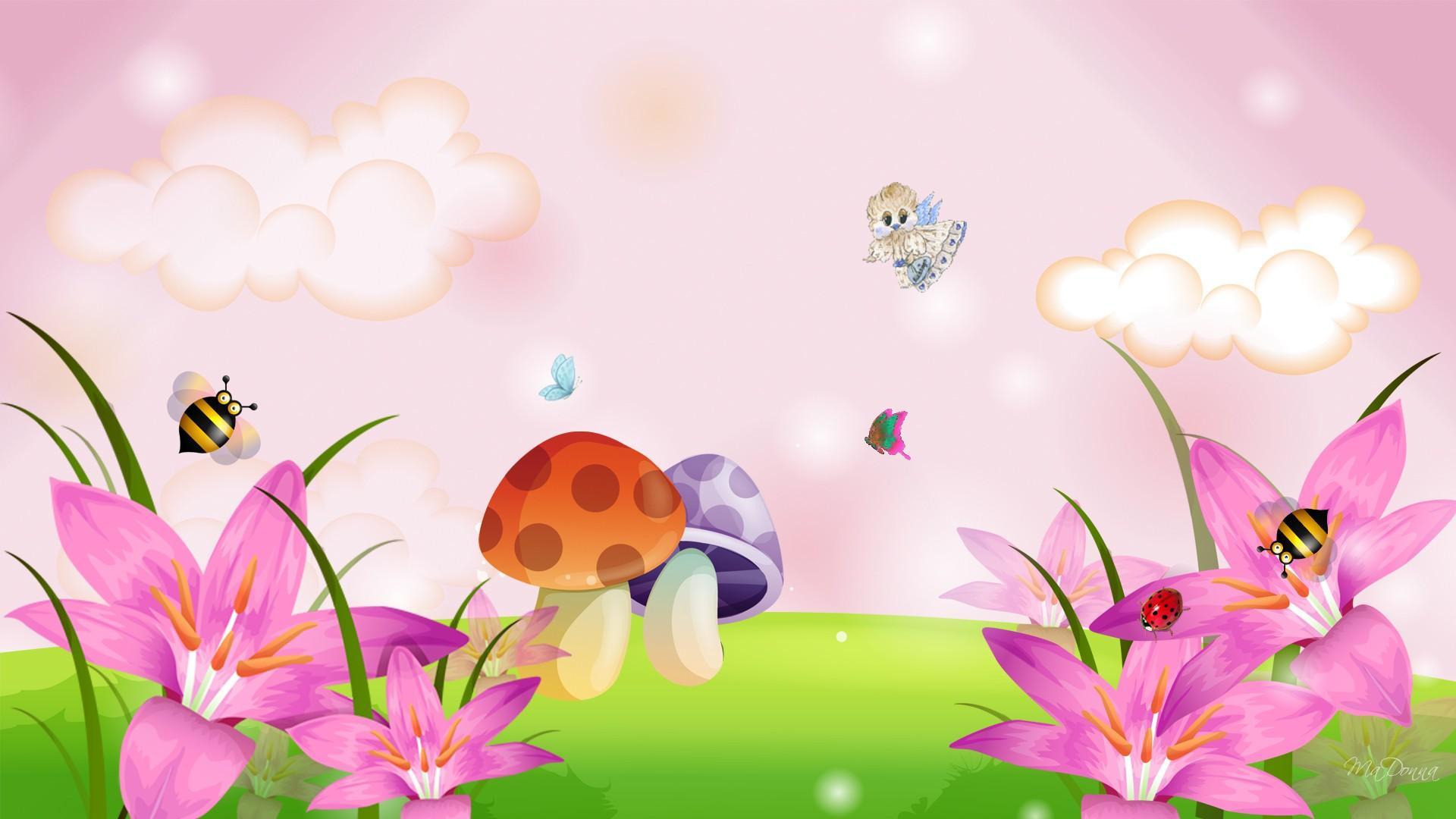 HỒI  TĨNH
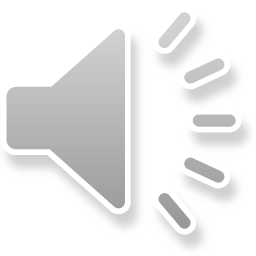 Buổi học kết thúc.
Tạm biệt và hẹn gặp lại!